INTRODUCTION TO VHDL  
 &
  BEHAVIOURAL MODELLING
Prof. Iram Nausheen
 
Anjuman College of Engineering, Electronics and Telecommunication Department
HDL ? ??
PROLOGUE
In early years the digital circuits were designed manually using the techniques such as Boolean expressions , circuit schematics , Karnaugh maps etc .Most of the people used schematic based soft wares  like p spice , h spice etc.
With the increasing device densities the choice of this traditional methods  has become limited. Because  it is a known fact that the schematics with more than 600 gates are incomprehensible.
Contd..
So , it is unimaginable to think how many man-years would be required to design the modern chips  which contains millions of transistors .
It is a must for IC designers to go for some EDA tool.
So, the electronic design Automation (EDA) tool made the multimillion  IC design simple and possible.
Contd..
With the increasing use of computer –based design methodologies ,the IC design has migrated to EDA tools.
One such outcome of these EDA tools is the HDL (Hardware Description Language).
This HDL  resembles a general programming language like “C’, but is specifically oriented to describing hardware structures and behaviors. The most common use of a HDL is to provide an alternative to schematics
Contd..
So , in the schematic implementation ,all the required gates have to be loaded, positioned on the page , interconnected and I/O buffers should be added . This will take at least 3 days of  hard time .
But the HDL implementation ,which also need 6000 gates, requires 8-lines of text and can be done happily  in  3 minutes . This file will have all the information required  to define the 16 x 16 multiplier.
Contd..
So, the HDL implementation  has 
All the 6000 gates
Only 1 text file
3 minutes to write
Completely vendor independent ..
        Do you accept the importance of the using a HDL in  digital circuit design ??
  ( source :  Xilix Website)
Types of HDLs
There are two standard HDL s that are supported by IEEE. 
One is   VHDL  and  the other is
    Verilog®   HDL which  originated in 1983 at Gateway Design Automation

   Both Verilog and VHDL simulators gained the acceptance of the designers soon to  simulate large digital circuits quickly.
WHAT IS VHDL ??....
Is it 
  VERY 
 HARD  
 DIFFICULT  
 LANGUAGE”
   ??????.....
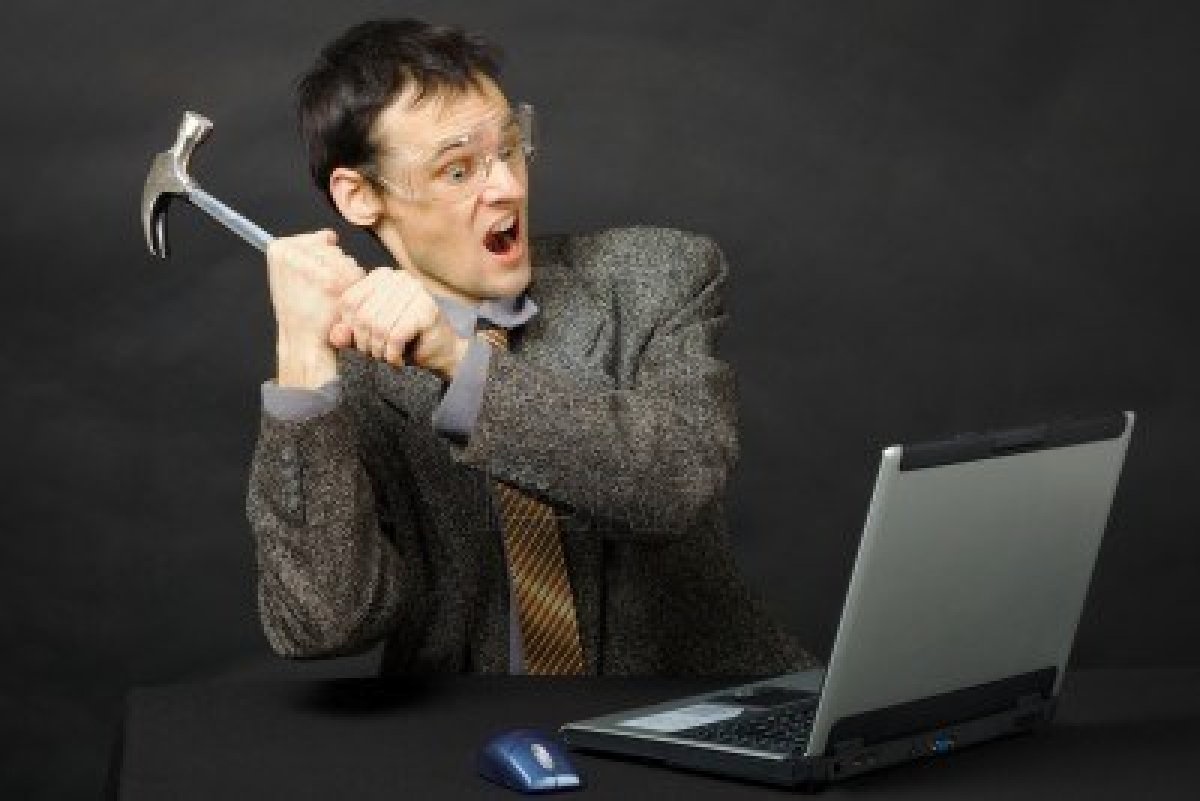 Contd..
I think most of the students at the first instance  feel like this   …   
                       
         But , is it  true ???

       No !! Not at All
VHDL is an acronym of
V : Very High Speed Integrated    
         Circuit
H :  Hardware
D :  Description
L:   Language
Contd…
A Language developed to describe the complex digital circuits.
It is a C like language that supports  wide range of description styles(Structural description, data flow description , behavioral description and mixed  description )
FLASH BACK
Genesis of VHDL
During 1980s ,the rapid advances in integrated circuit  technology  provoked the idea of developing a standard design procedure for digital circuits .
The VHSIC Program launched in 1980 ,was an initiative of the Defense Department of US to push the state of the  art in VLSI technology, and VHDL was proposed as a versatile hardware description language
Contd…
Woods Hole Workshop Held in June 1981 in Massachusetts.
In July 1983, a team of Intermetrics  , IBM and Texas  Instruments were awarded a contract to develop VHDL 
In August 1985, the final version of the language under government contract was released: VHDL Version 7.2
Contd…
In December 1987, VHDL became IEEE Standard 1076-1987 and in 1988 an ANSI standard
In September 1993, VHDL was re standardized to clarify and enhance the language (IEEE Standard 1076-1993)
 VHDL has been accepted as a Draft International Standard by the IEC (International Engineering Consortium)
VHDL 1993, 1997, 2000, 2002 …
DESIGN FLOW
SPECIALITIES
VHDL allows the designer to work at various level of abstraction:
behavioural;
 RTL;
boolean equations and
gates.
Contd..
Allows for various design methodologies :
top-down, bottom-up, delay of detail.
very flexible in its approach to describing hardware.
Provides technology independence
VHDL is independent of any technology or process (ASIC,FPGA…)
Format
VHDL is a “free format” language . No formatting conventions, such as spacing  or indentation imposed by VHDL compilers. Space and carriage return treated the same way.

Example:
if (a=b) then
or
if 	(a=b)		then 
or
if (a =
b) then
are all equivalent
Contd
Because VHDL is a standard, VHDL design descriptions are device independent, allowing the  designer to easily benchmark design performance in multiple device architectures. The same code used for designing with  programmable logic can be used by an ASIC vendor to produce an ASIC when production volumes warrant a conversion.
Contd
VHDL is a well suited  language for designing with programmable logic, and it is  gaining in popularity. Designing with larger capacity CPLDs (complex programmable logic devices)and FPGAs (field programmable gate arrays) of 600 gates to 20K gates.

VHDL delivers portability of code between  synthesis and simulation tools, device independent design, and easy ASIC migration. VHDL is an open, standard language, not a proprietary language.
VHDL PROGRAMMING
Let us now understand the basics of  writing a VHDL program for a digital circuit. For this let us consider the Fundamental sections of a basic VHDL code.
Contd..
Every piece of VHDL code is composed of at least three fundamental sections
LIBRARY declarations: Contains a list of all libraries to be used in the design. 
ENTITY: Specifies the I/O pins of the circuit.
ARCHITECTURE: Contains the VHDL code  which describes how the circuit should behave (function).
Example code - VHDL
Full-adder Schematic
A VHDL code for the full adder
Simulation results from the VHDL design
LIBRARY
A LIBRARY is a collection of commonly used pieces of code. Placing such pieces inside a library allows them to be reused or shared by other designs.
The typical structure of a library is shown aside.
Library Declarations
To declare a LIBRARY (that is, to make it visible to the design) two lines of code are needed, one containing the name of the library, and the other a use clause.
  The syntax is as follows
LIBRARY library_name ;
USE library_name.package_name.package_parts ;
Contd..
At least three packages, from three different libraries, are usually needed in a design  :
ieee.std_logic_1164(from the ieee library),
 standard (from the std library) , and
 work (work library)
Library Declarations
LIBRARY ieee; -- A semi-colon (;) indicates the end of a  
                                     statement or a declaration
USE ieee.std_logic_1164.all ;   
LIBRARY std ;       - a double dash (--) indicates a 
                               comment.
USE std . Standard . all  ;   
LIBRARY work ;
USE work. all;
Contd..
The  std_logic_1164 package of the ieee library specifies a multi-level logic system; std is a resource library (data types, text i/o, etc.) for the VHDL design environment; and the work library is where we save our design (the .vhd file, plus all files created by the compiler, simulator, etc.).
STD_LOGIC type
[Speaker Notes: Signals are used to connect different parts of a design.  They can be thought of as “wire” in conventional sense. Every signal has a type. A type is all the valid values that a signal can assume. 
VHDL naturally supports bit type, which allows signals of this (bit) type to take the values ‘0’ or ‘1’.
Signals of type integer can take integer values between +(231 – 1) to -(231-1).
Wire in real implementation may need to take an unknown value, ‘X’ or high impedance value, ‘Z’.  Thus, IEEE 1164 standard defined std_logic with nine values listed in Table 1.
Std_logic_vector is an array or vector of std_logic type. It represents a bus and has dimension associated with it, which is known as the range of vector.]
ENTITY
An ENTITY is a list with specifications of all input and output pins (PORTS) of the circuit with the following syntax.
ENTITY entity_name IS
   PORT (
   port_ name : signal_mode signal_type ;
   port_ name : signal_mode signal_type ; 
... );
END entity_name ;
Contd..
The mode of the signal can be IN, OUT, INOUT, or BUFFER .
IN and OUT are truly unidirectional pins, while INOUT is bidirectional.
BUFFER, on the other hand, is employed when the output signal must be used (read) internally.
The name of the entity can be basically any name, except VHDL reserved words
Example Entity
ENTITY nand_ gate IS
PORT (a, b : IN BIT;
x : OUT BIT);
END nand_gate;
Example -Architecture
ARCHITECTURE my arch OF nand_ gate IS
   BEGIN
   x <= a NAND b;
   END my arch;
The meaning of the  ARCHITECTUREt is that the circuit must  perform the NAND operation between the two input signals (a, b) and assign (‘‘<=’’) the result to the output pin (x). 
The name chosen for this architecture was myarch.
In this example, there is no declarative part, and the code contains just a single  assignment.
Contd..
It is a known fact that the  VHDL representation is a text file describing a digital system, the  digital system can be represented in different levels of abstractions such as a behavioral model or a structural model or  a  mixed  model. These   levels  of abstraction help the  designer to develop any complex  digital system efficiently.
Contd..
Behavioral level describes the system, the way it behaves and describes the relationship between the input and output signals. The description can be a Register Transfer Level (RTL) or Algorithmic (set of instruction) or simple Boolean equations.
Contd..
RTL typically represents data flow within the systems like data flow between registers. RTL is mostly used for design of combinational logics. 
In the algorithmic level , specific instruction set of statements  define the sequence of operations in the system.
Contd..
Algorithmic level is mostly used for design of sequential logics. The Structural level describes the digital system as gates or as component blocks interconnected to perform the desired operations. Structural level is primarily the graphical representation of the digital system and so it is closer to the actual physical representation of the system.
Concurrent versus Sequential
VHDL code is inherently concurrent (parallel). Only statements placed inside a PROCESS, FUNCTION, or PROCEDURE are sequential.
Though within these blocks the execution is sequential, the block, as a whole, is concurrent with any other (external) statements. Concurrent code is also called data flow code.
Concurrent code
In concurrent code the following can be used :
 Operators  
 The WHEN statement (WHEN/ELSE or WITH/SELECT/WHEN) 
 The GENERATE statement 
 The BLOCK statement.
Operators
Tri-state Buffer
LIBRARY ieee;
 USE ieee.std_logic_1164.all;
 ENTITY tri_state IS
 PORT ( ena: IN STD_LOGIC;
 input: IN STD_LOGIC_VECTOR (7 DOWNTO 0);
 output: OUT STD_LOGIC_VECTOR (7 DOWNTO 0));
 END tri_state;
 ARCHITECTURE tri_state  OF  tri_state IS
 BEGIN
 output <= input WHEN (ena='0')  ELSE
 (OTHERS => 'Z');
 END tri_state;
Sequential Code
PROCESSES,FUNCTIONS, and PROCEDURES are the only sections of code that are executed sequentially.
One important aspect of sequential code is that it is not limited to sequential logic. With it we can build sequential circuits as well as combinational circuits. 
Sequential code is also called behavioral code.
Conclusions
Design entry is more efficient at the behavioral level than at the register transfer level for a number of reasons. The behavioral model flows from the original algorithm specification; thus, model generation is a less complex and faster process than RTL model generation. In addition, changes in the algorithm are also easier to incorporate in a behavioral model.
Contd..
The Behavioral VHDL module describes features of the language that describe the behavior of components in response to signals.  Behavioral descriptions of hardware utilize software engineering practices and constructs to achieve a functional model.  Timing information is not necessary in a behavioral description, although such information may be included easily.
REFERENCES
During the preparation of this lecture I have collected the information from many books and resources. The following is the list books and resources ,which inspired me and helped me to overcome my ignorance to some extent .
1. Circuit Design with VHDL- Volnei A. Pedroni, the finest resource which no learner can hardly miss.
Contd…
2.Fundamentals of Digital Logic with VHDL design –Stephen Brown. Most elaborately written book.
3.Digital Design with VHDL –Benjamin Abramov
4.VHDL Tutorial –Peter J.Ashenden.
5.www.xilinx.com
6. Principles of Modern Digital Design -  
    Parag K. Lala.
A Big….
THANQ FOR  
 YOUR
 PATIENCE